Leavitt’s Model
Harold J.
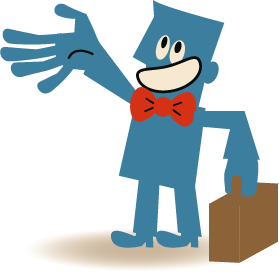 Leavitt
Amerikansk organisationsteoretiker
1922 - 2007
1
Omgivelser
Organisation
Struktur
Kultur
Teknologi
Aktører
Opgaver
2
Mere om emnet på: 



www.ForklarMigLige.dk
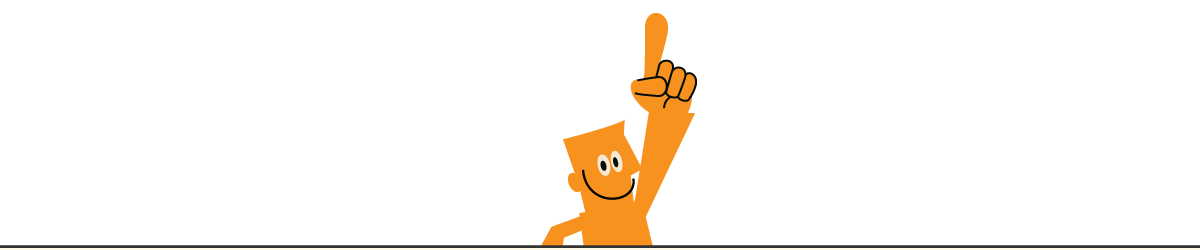 3